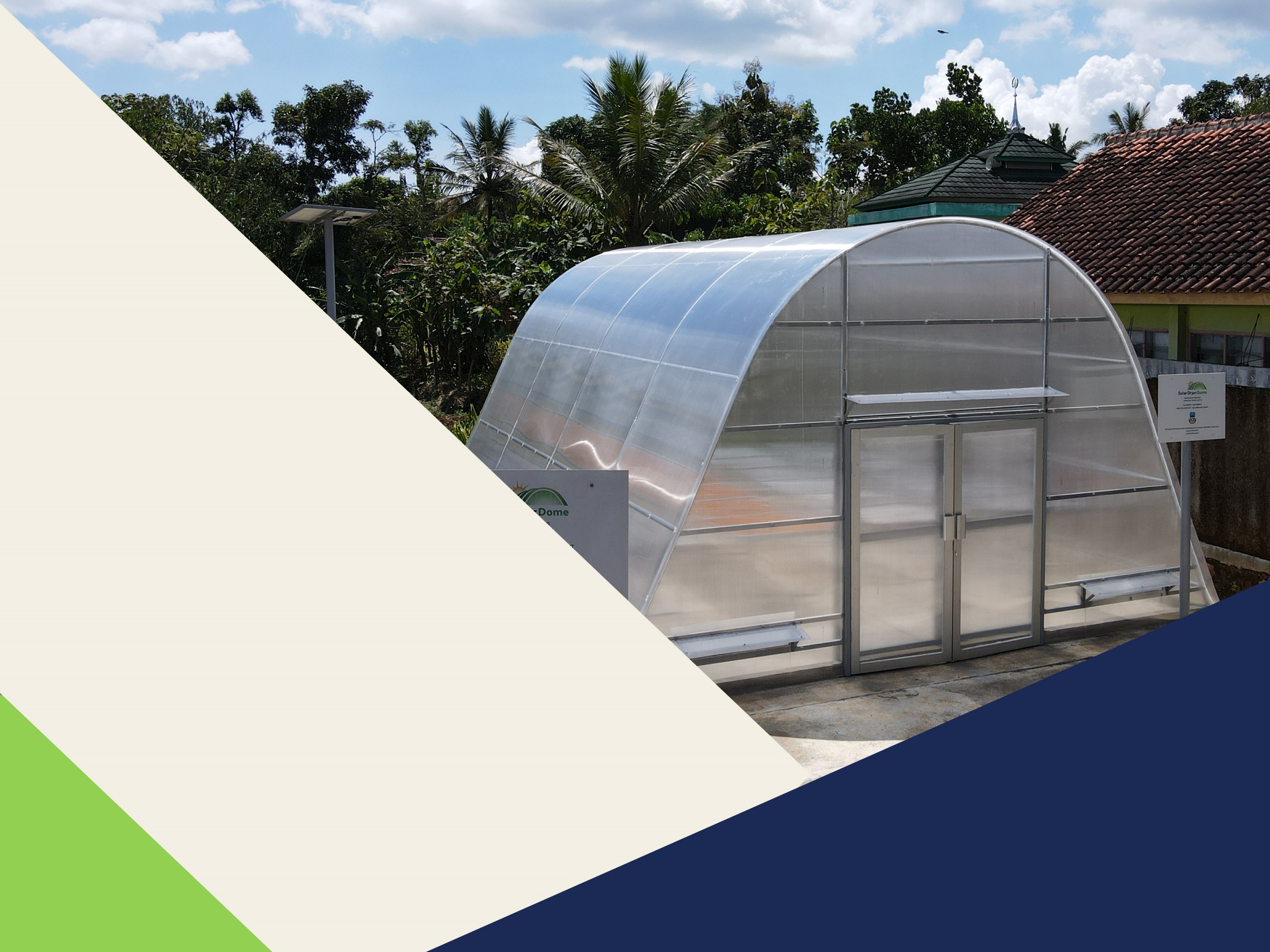 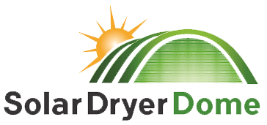 Teknologi Pengolahan Hasil Hortikulturadengan sistem Solar Dryer Dome
Meningkatkan Nilai Tambah Cabai dengan Solar Dryer Dome
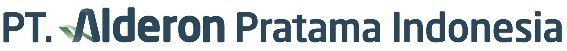 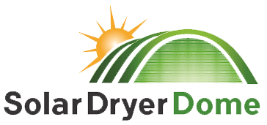 Solar Dryer Dome
Diciptakan dan dikembangkan oleh
Prof. Serm Janjai, 
Silpakorn University, Thailand.



Atap Solar Dryer Dome terbuat dari
Polikarbonat khusus pengeringan.
Berbentuk parabola untuk membiarkan 
udara mengalir (secara internal & eksternal)
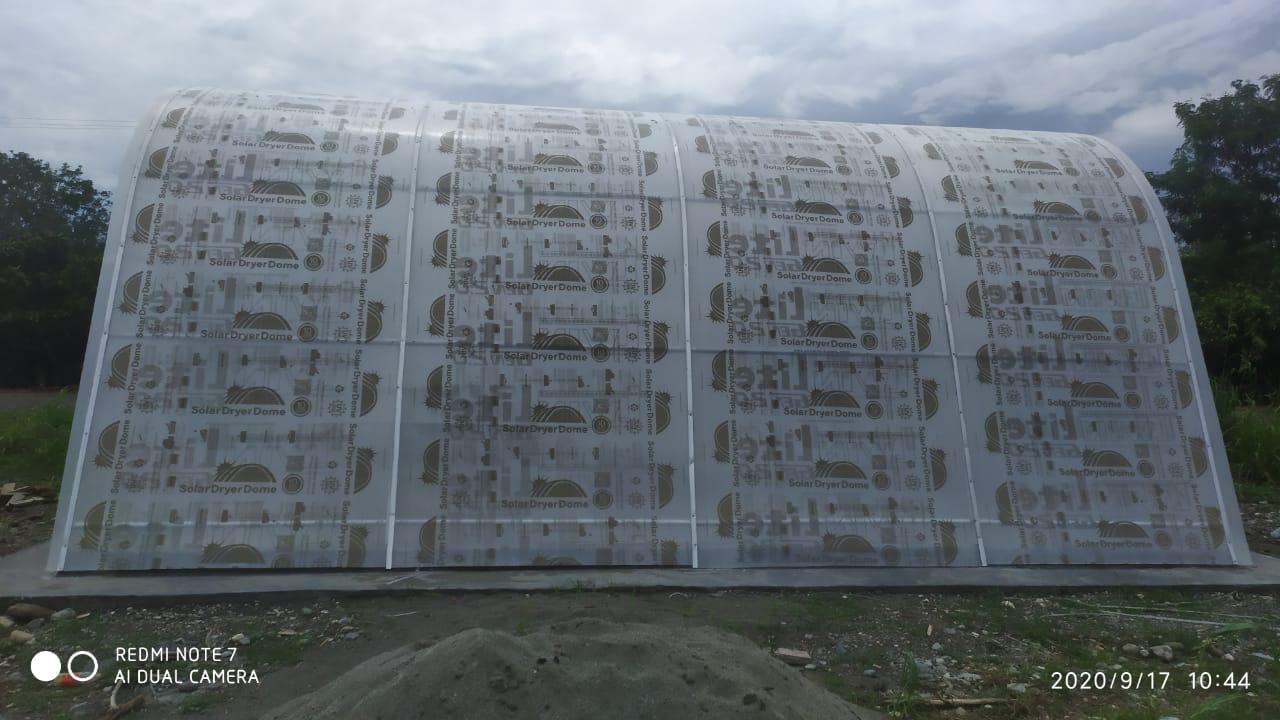 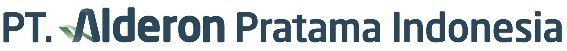 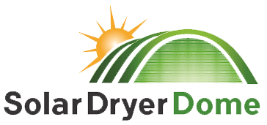 Polikarbonat Khusus Pengeringan
Solar Dryer Dome menggunakan polikarbonat khusus pengeringan. Polikarbonat ini di produksi dengan formula anti sinar UV 98% dan optical khusus supaya panas dapat terserap dan tersebar merata ke dalam Solar Dryer Dome. Originalitas Polikarbonat ini dapat di lihat dari masking khusus dengan logo dan Inkjet yang bertuliskan Solar Dryer Dome. Polikarbonat Solar Dryer Dome garansi 10 tahun.
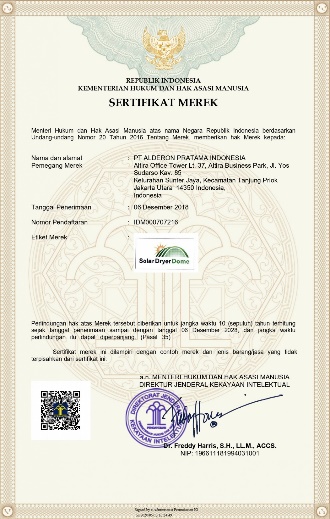 Trademark 
Solar Dryer Dome
No. IDM00707216
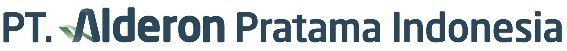 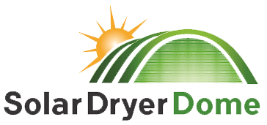 Sudah Lebih dari 700 Solar Dryer Dome dibangun di Asia Tenggara
Countries with installed number of
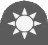 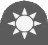 Solar Dryer Domes (SDD)
139 SDDs in Myanmar
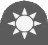 119 SDDs in Vietnam
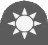 1360SDDs in Thailand
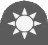 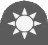 4SDDs in Philippines
9SDDs in Cambodia
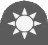 12SDDs in Malaysia
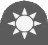 189SDDs in Indonesia
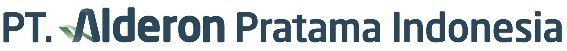 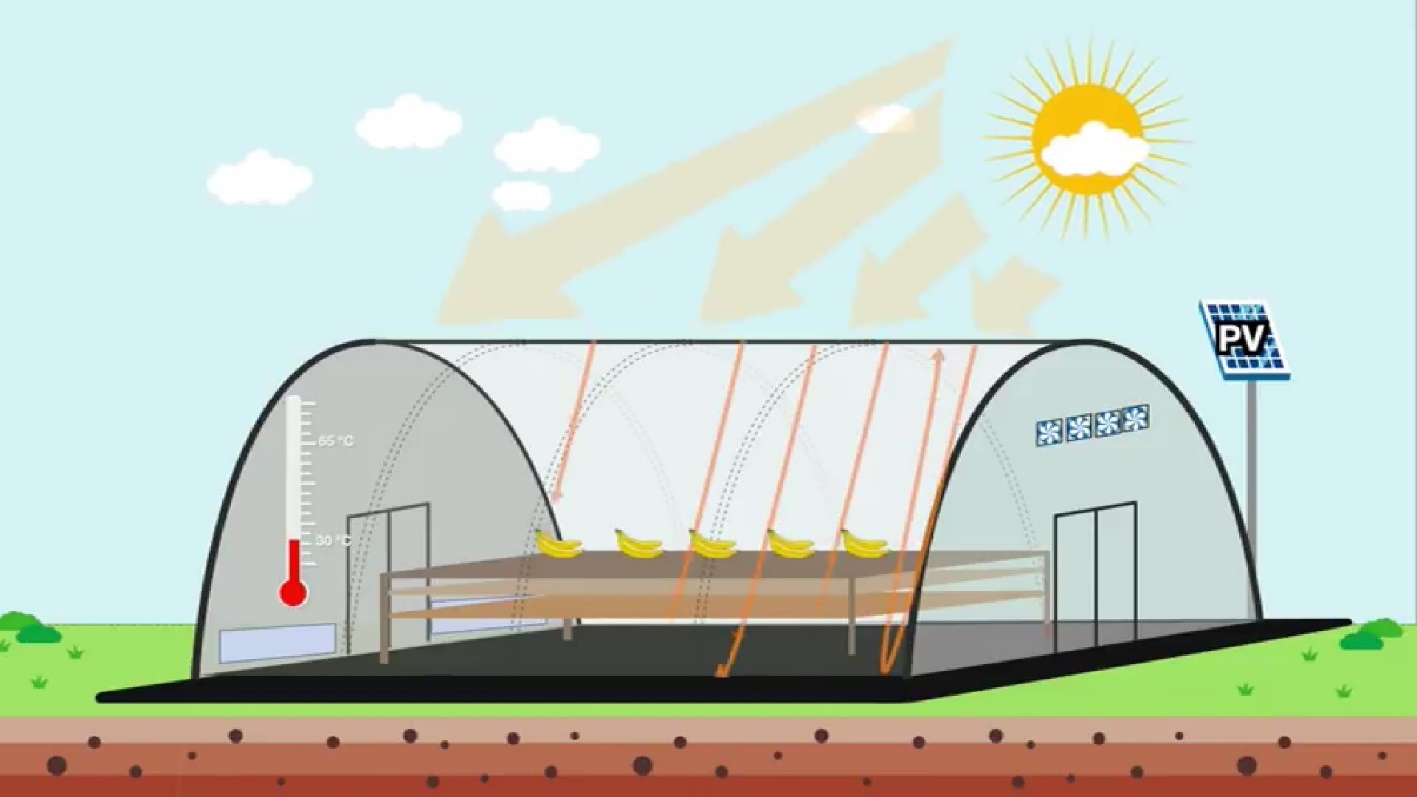 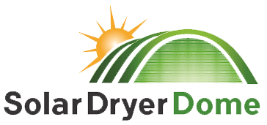 Prosespengeringandi dalam Solar Dryer Dome
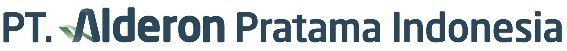 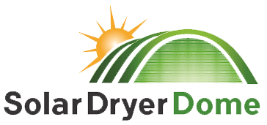 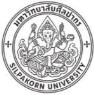 Perbandingan Durasi Pengeringan
Data collected by Silpakorn University
* To prevent mould growth
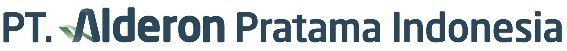 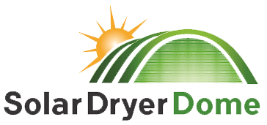 Beberapa Contoh komoditas yang bisa dikeringkan
Sayuran
Hasil panen lainnya
Buah
Produk lainnya
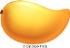 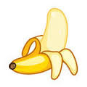 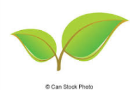 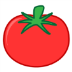 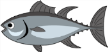 Pisang
Tomat
Teh & Herbal
Ikan
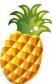 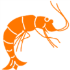 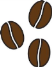 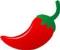 Udang
Nanas
Cabai
Kopi
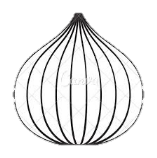 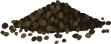 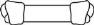 Mangga
Lada
Makanan peliharanan
Bawang
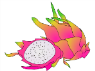 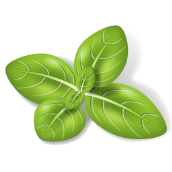 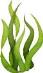 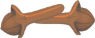 Basil
Buah Naga
Cengkeh
Rumput Laut
7
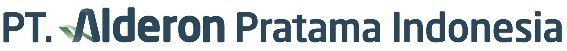 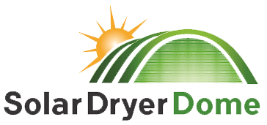 APA YANG BIASANYA DICARI EKSPORTIR DAN KONSUMEN?
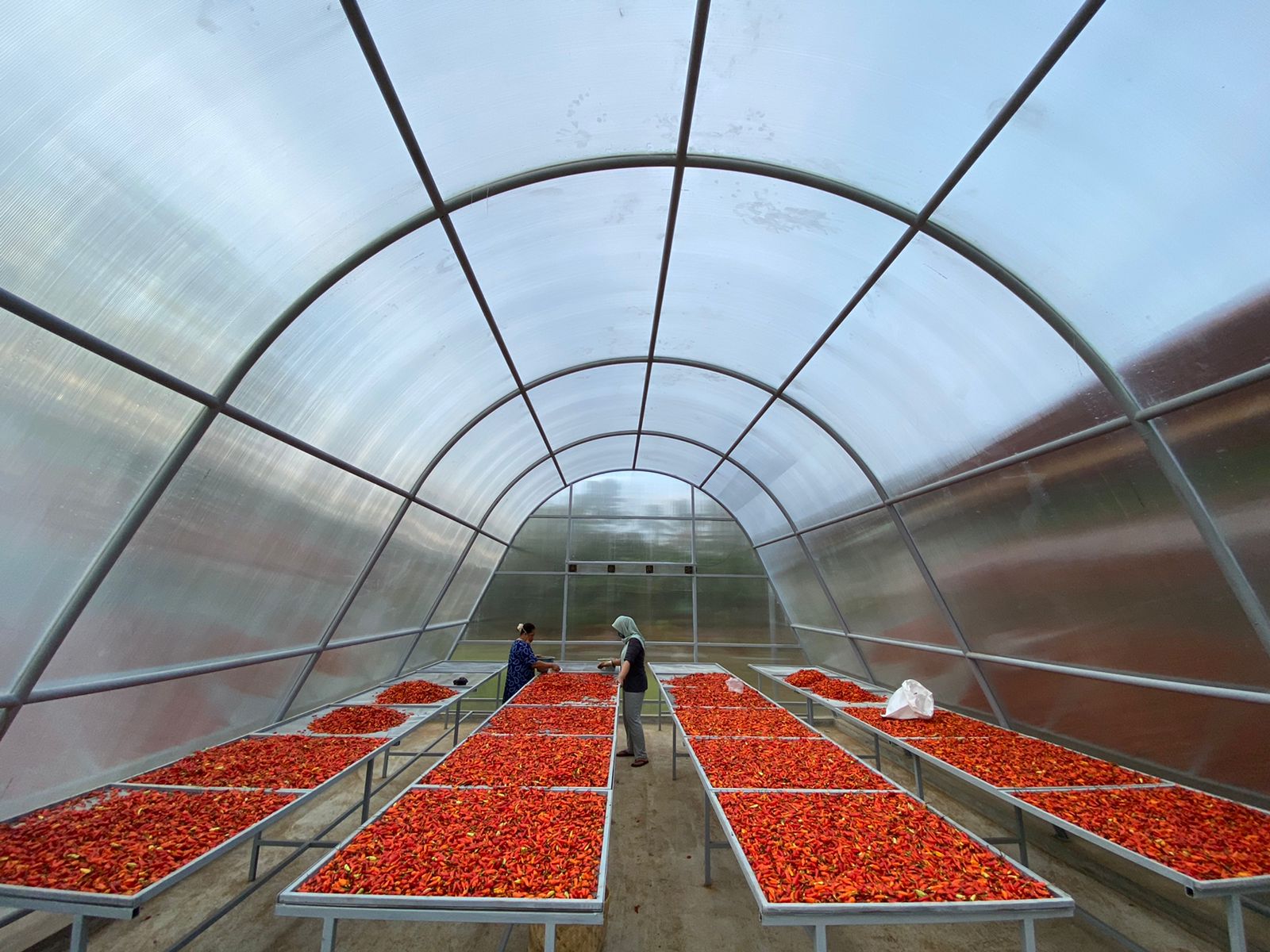 8
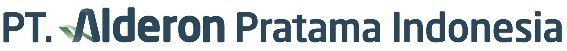 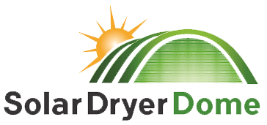 Yang mana yang akan anda beli di pasar ?
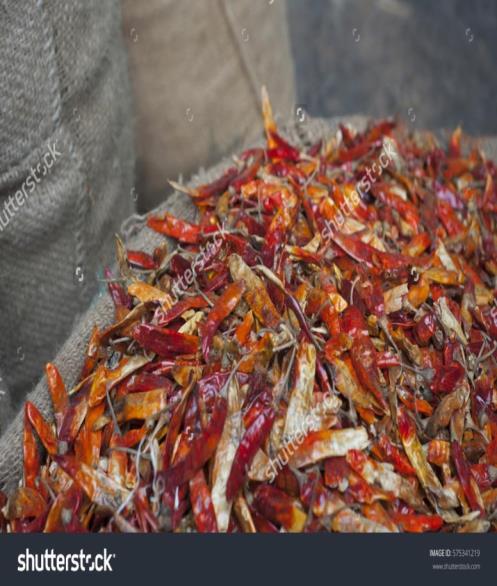 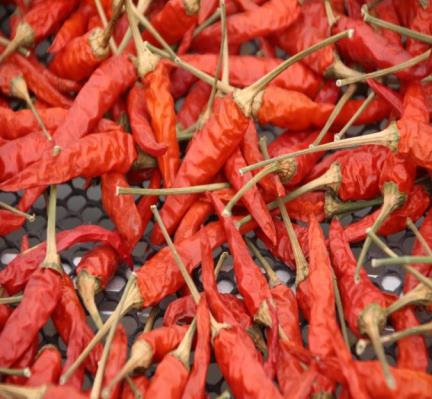 CONTOH
Pengeringan Tradisional
Solar Dryer Dome
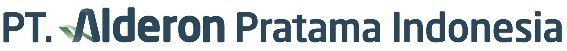 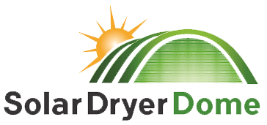 Mana yang akan Anda berikan untuk keluarga Anda?
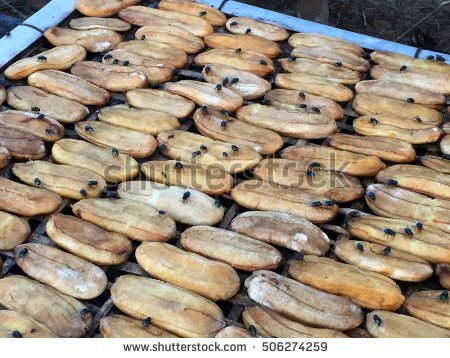 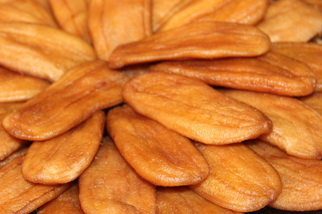 CONTOH
Pengeringan Tradisional
Solar Dryer Dome
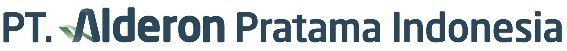 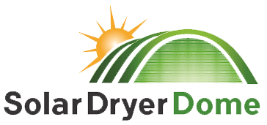 Ciri Kualitas Makanan Kering
Tampilan
Warna
Exporter/ Pembeli
Tekstur
Aroma
Rasa
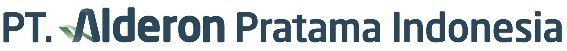 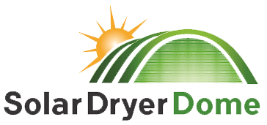 SOLAR TABLE DRYERPaten No. P00201803549
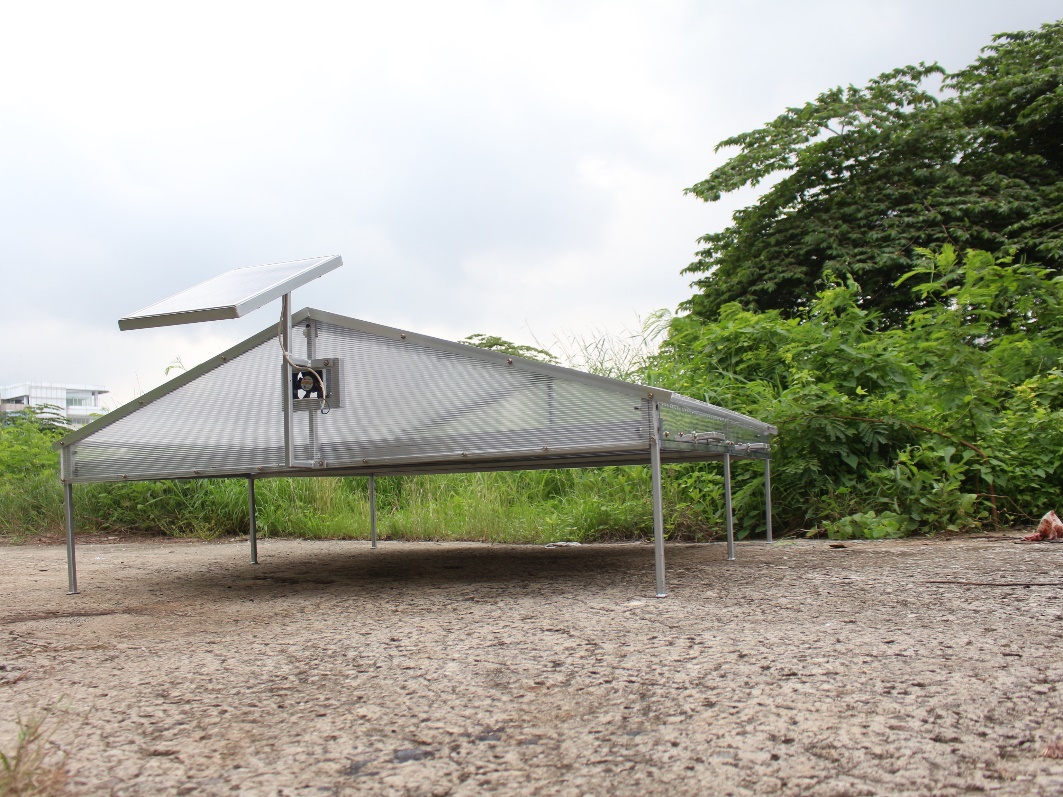 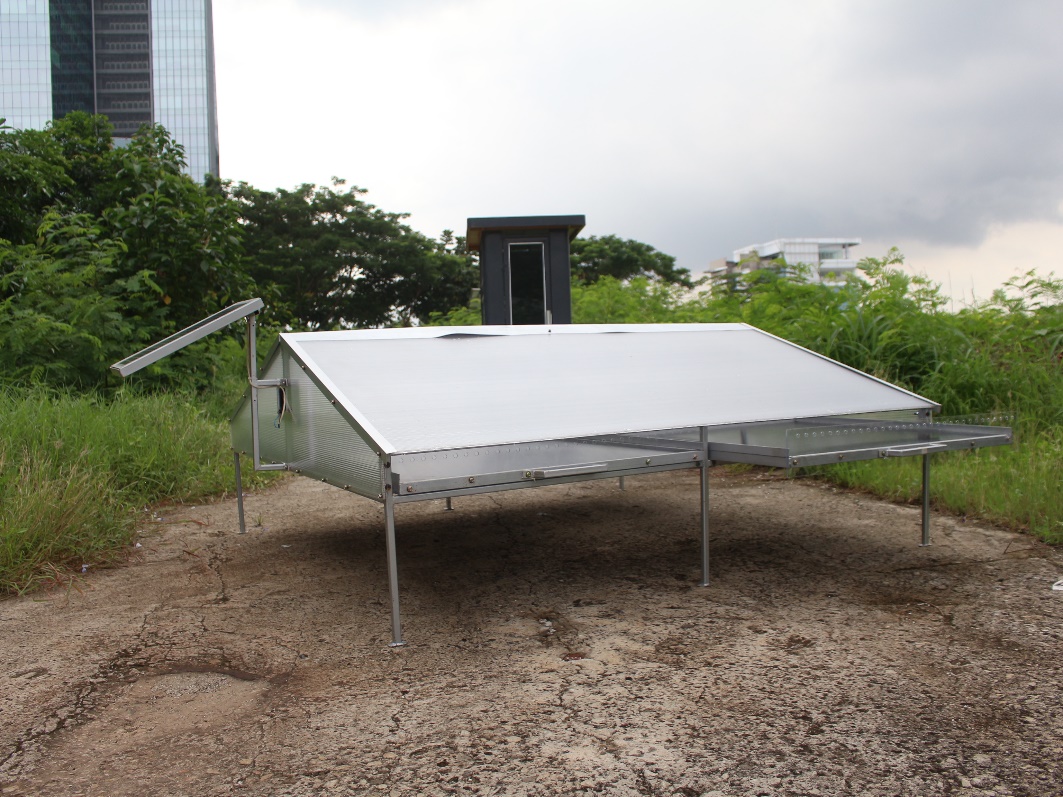 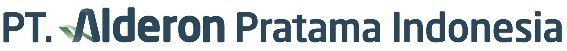 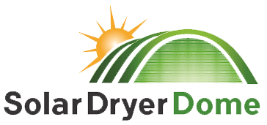 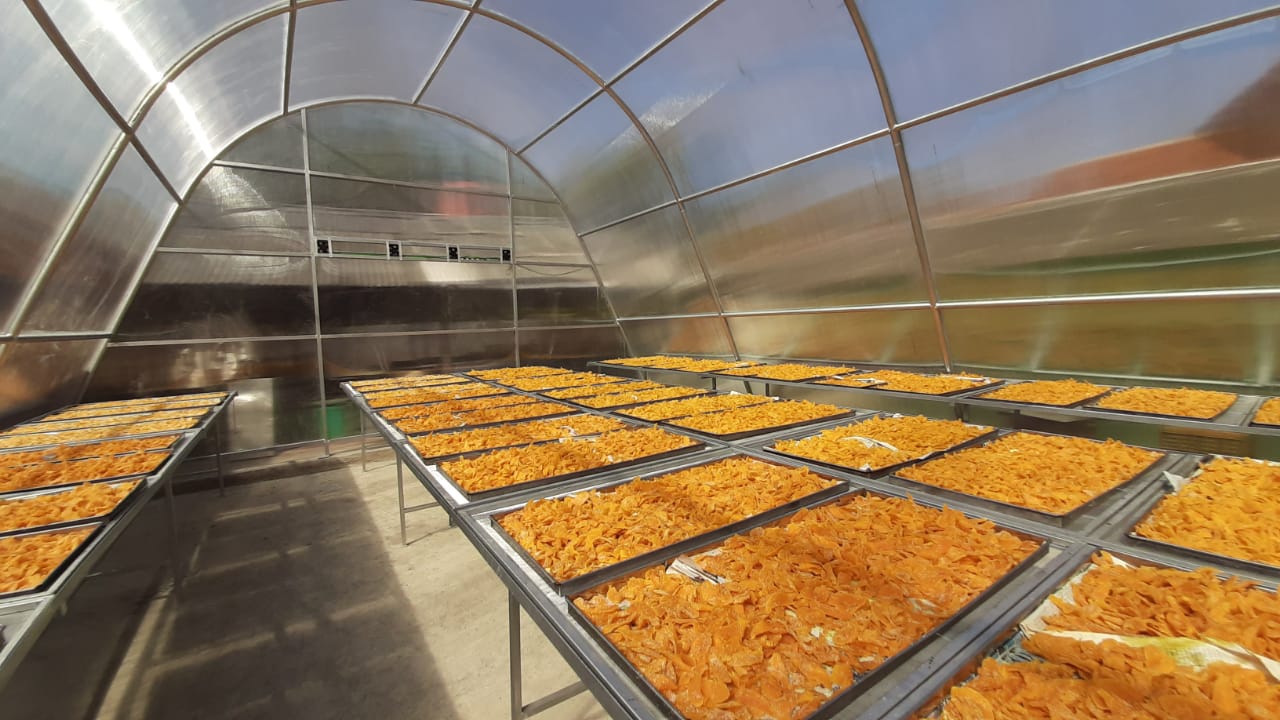 Solar Dryer Dome (Cirebon – Jawa Barat)
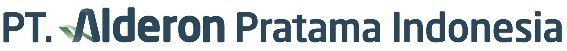 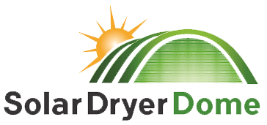 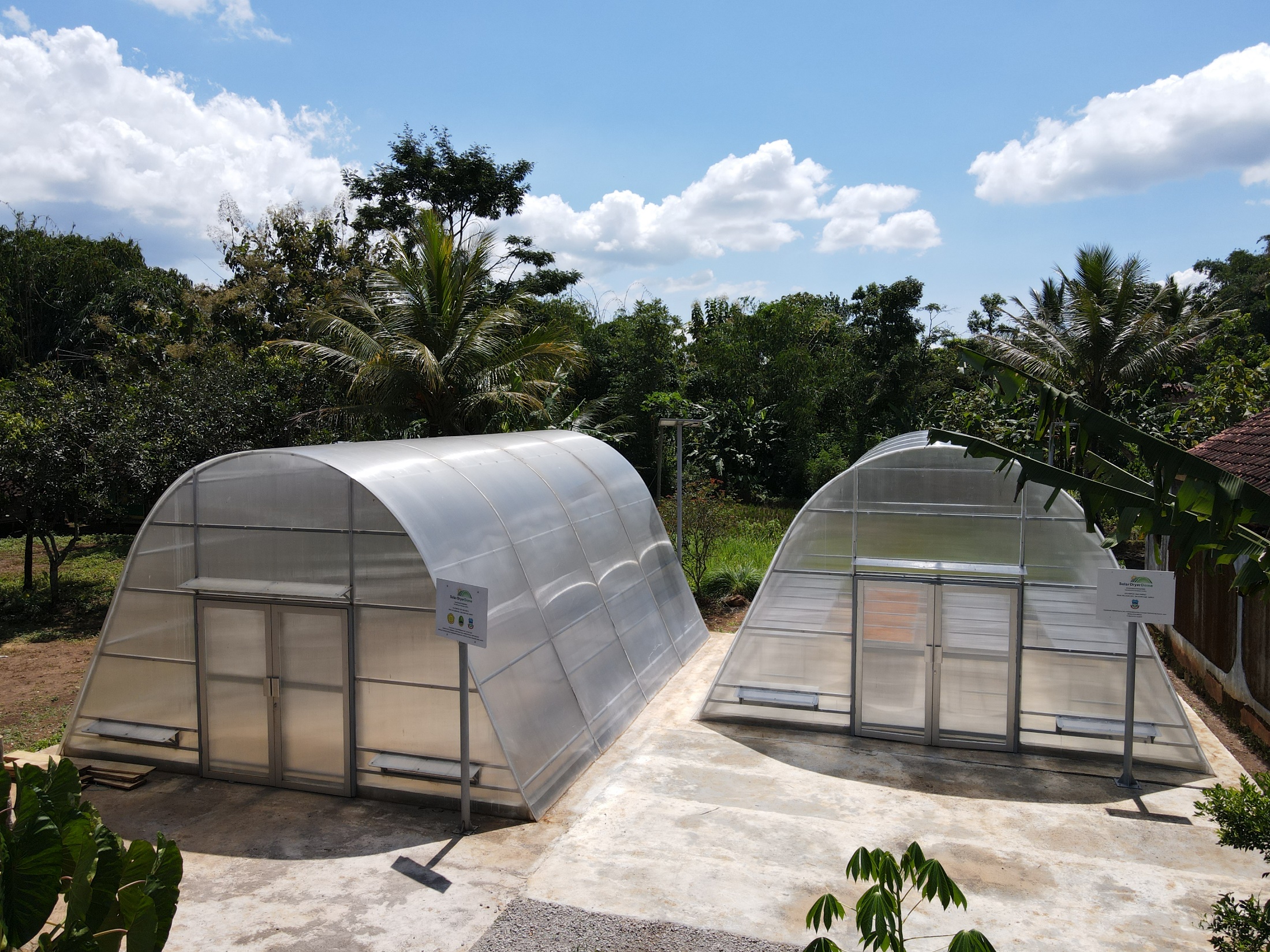 Solar Dryer Dome 
(Garut – Jawa Barat)
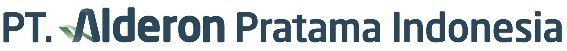 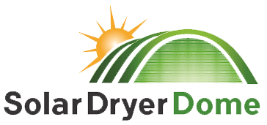 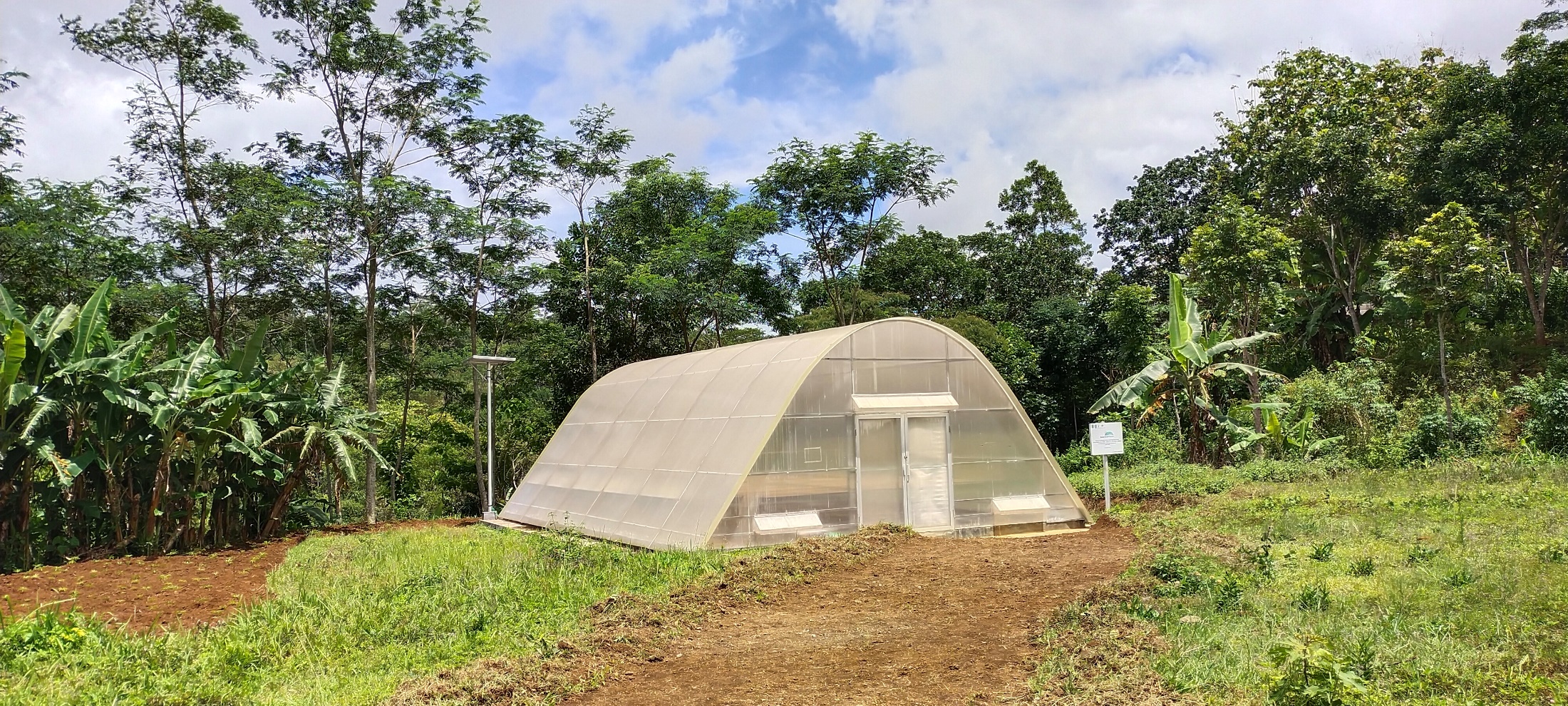 Solar Dryer Dome 8 x 12
(Trenggalek – Jawa Timur)
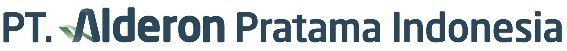 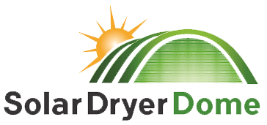 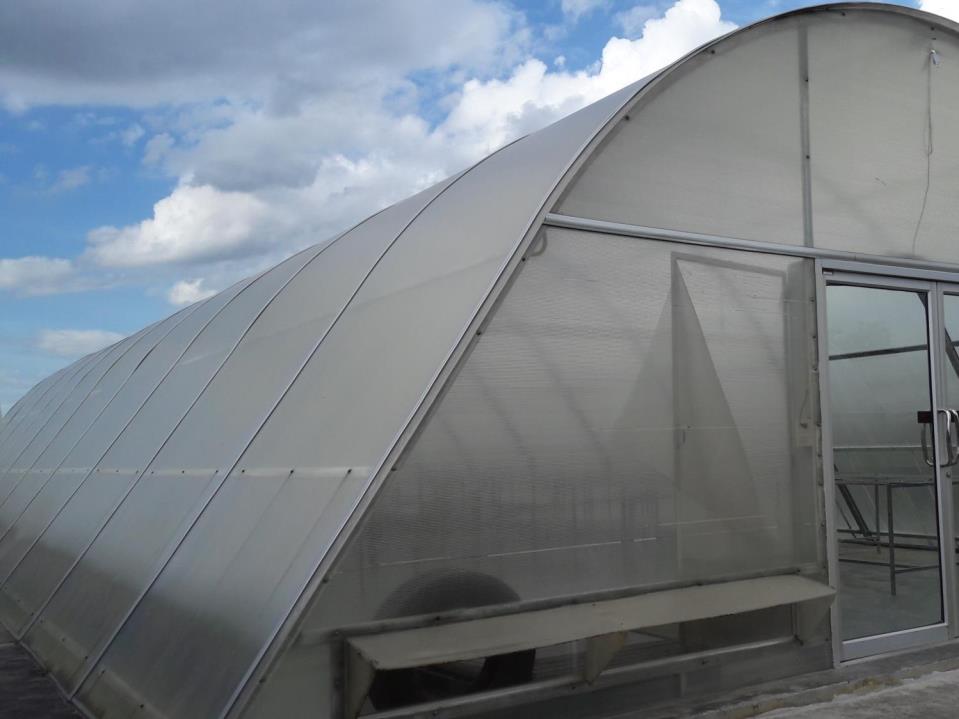 Solar Dryer Dome 8 x 20
(PT Haldin - Lampung)
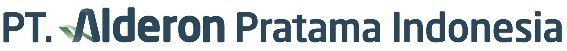 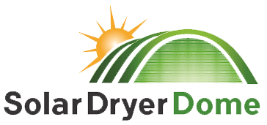 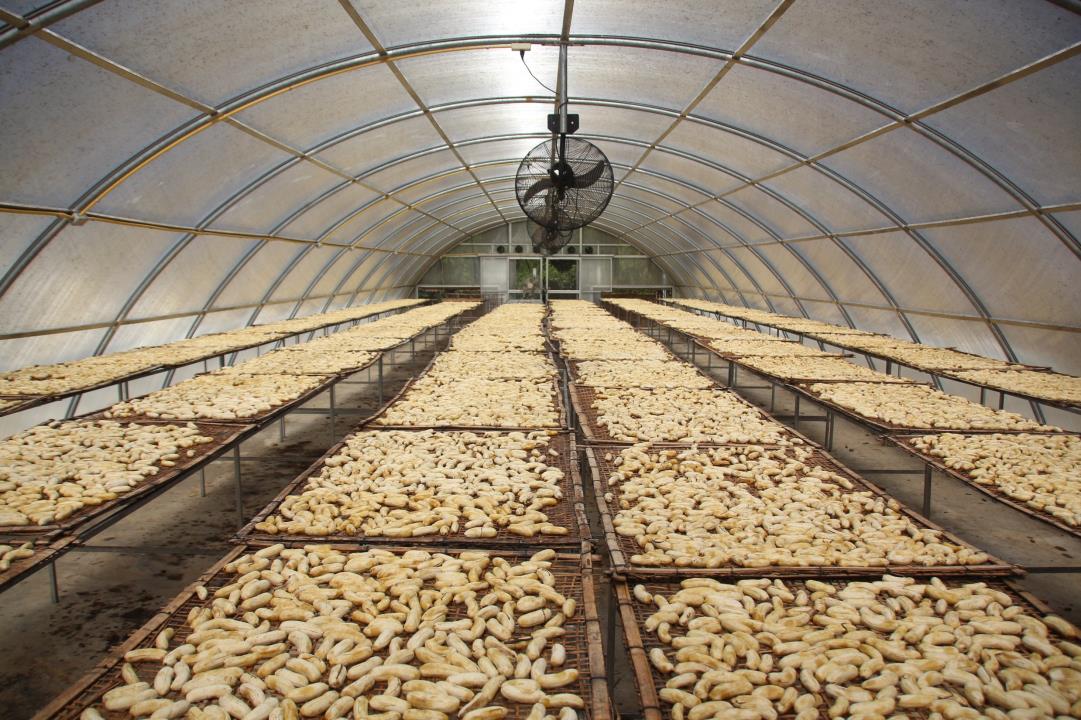 Solar Dryer Dome 8 x 27
(Thailand)
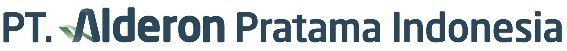